City Manager DirectedParking Group
May 8, 2024
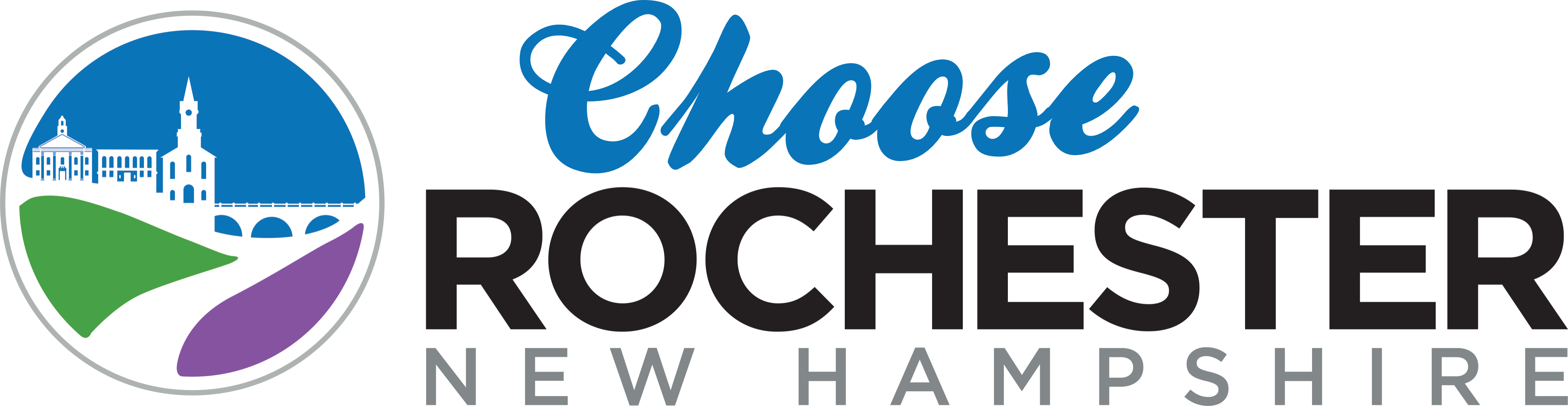 Purpose – To prepare a list of recommendations for the CM regarding immediate parking strategies prior to the the establishment of a permanent Ordinance-driven Parking Commission.

Topics for Discussion
Extent and location of monetization and permit areas 
Hourly rates and times of enforcement 
Type(s) of payment methods (kiosk, pay-by-plate, etc.) 
Annual permit rates, location, and number of spots
Parking fine increase and frequent offender penalties
Winter Parking needs
Timeframe of implementation
Creation of Parking Fund 
Additional enforcement needs 
Additional topics as required
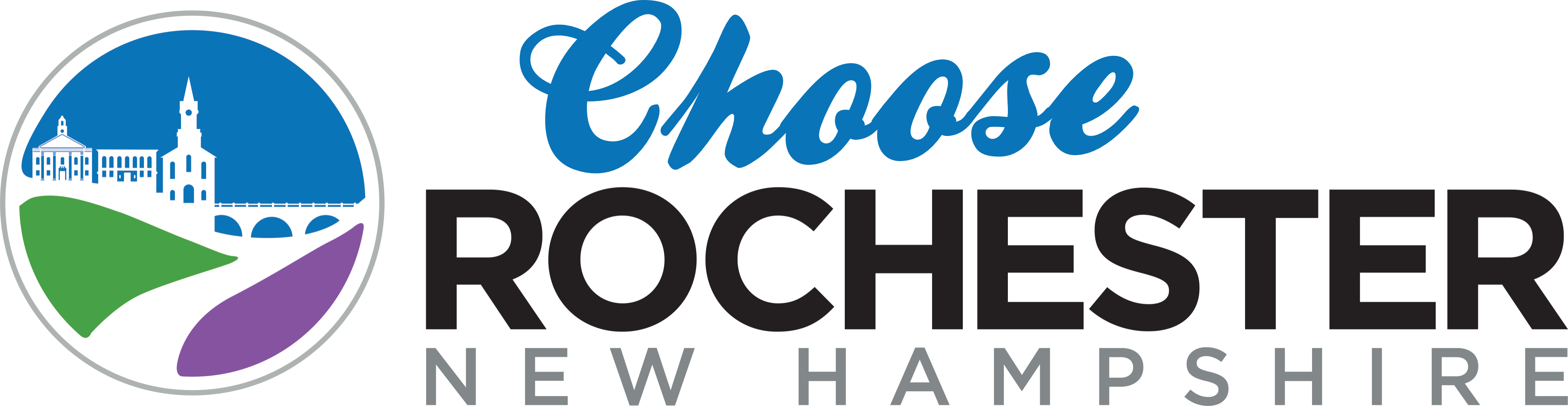 Some Considerations

Closure of Union St. Lot
60 Wakefield lease – Additional 111 spaces
Lease-up of The Howard (45 units)
Lease-up of 77 North Main (5 units)
The Howard – 1 or 2 new commercial spaces
Bennett Building – 1 or 2 new commercial spaces
Redevelopment of 38 Hanson St (1-2 commercial)
1 Wakefield new commercial lease-up 
10 North Main commercial rental
22 South Main – commercial lease-up (July ’24)
FY24/25 CIP for parking ($148,000)
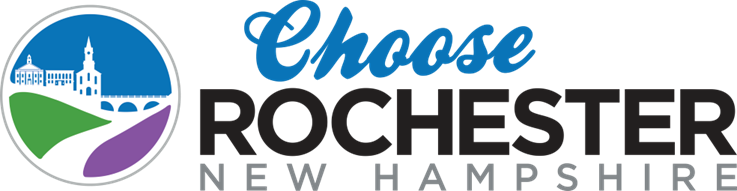 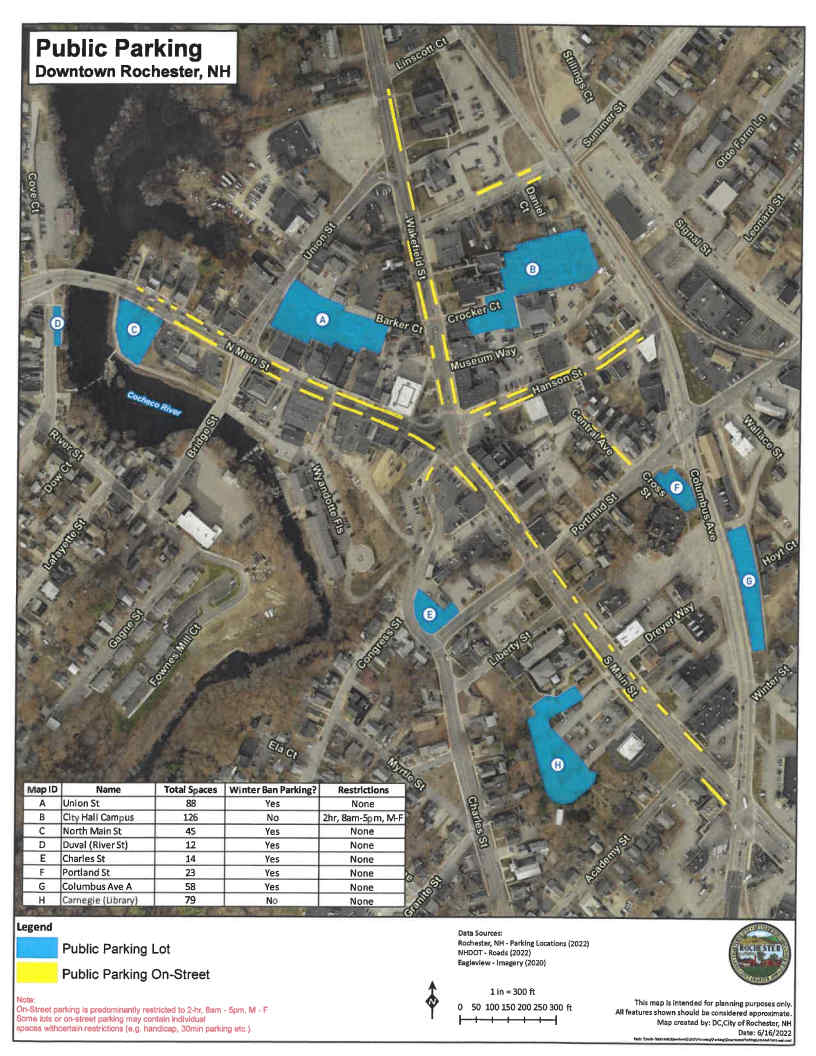 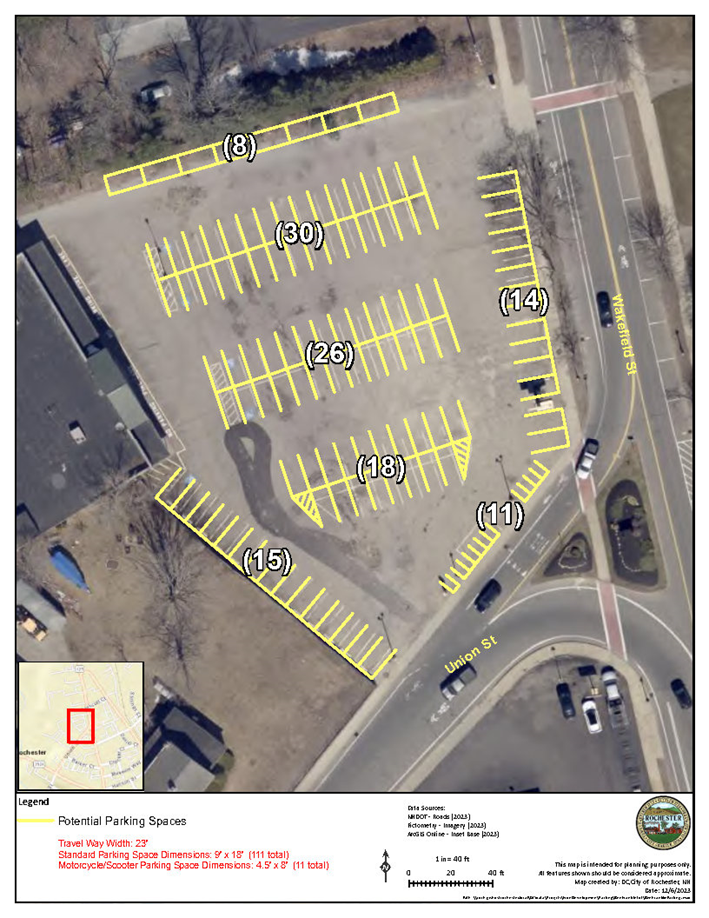 All Public Spaces





60 Wakefield
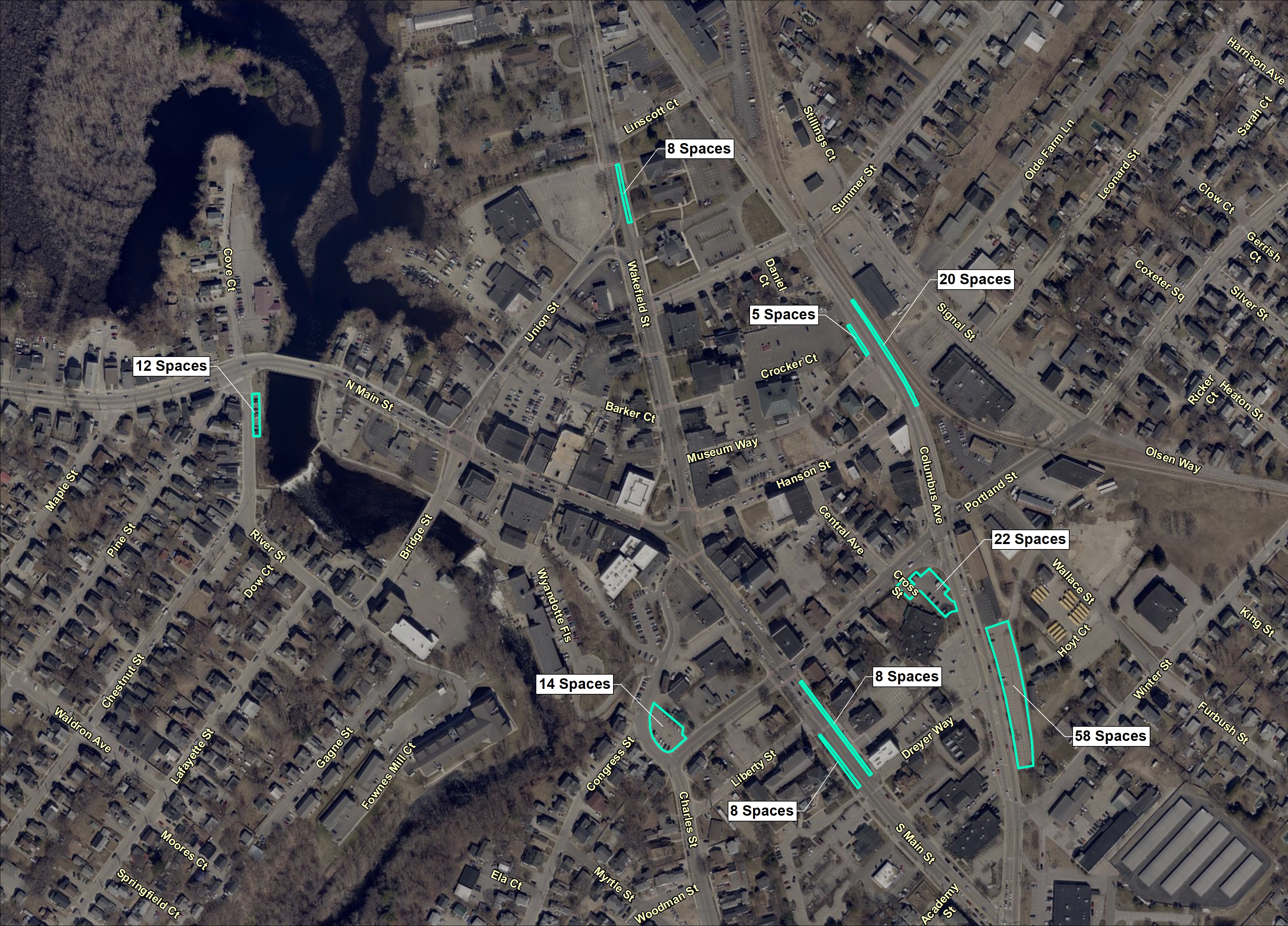 Draft Permit Parking Locations

Total – 155

+60 Wakefield St.

37 Spaces

Overall = 192
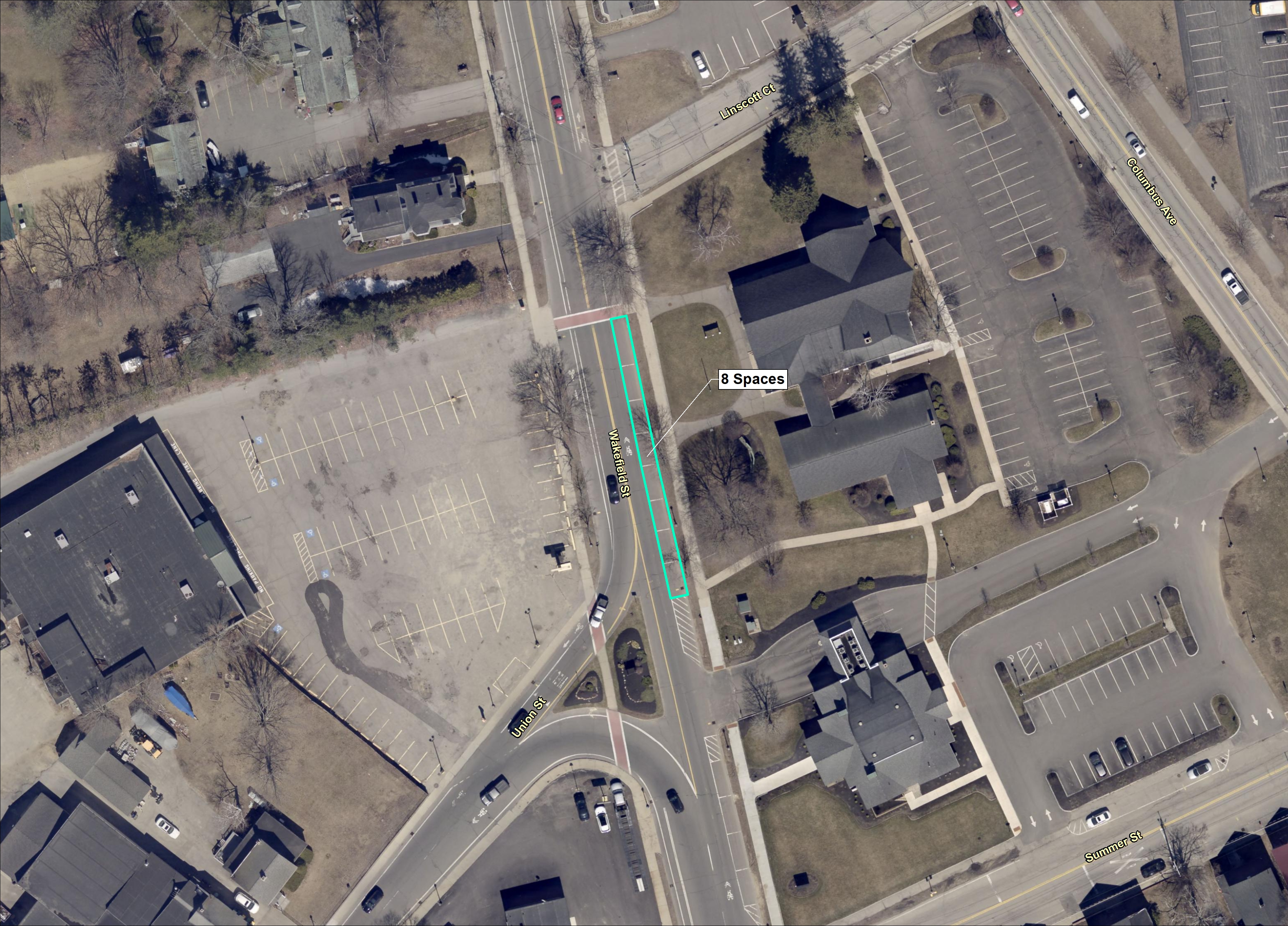 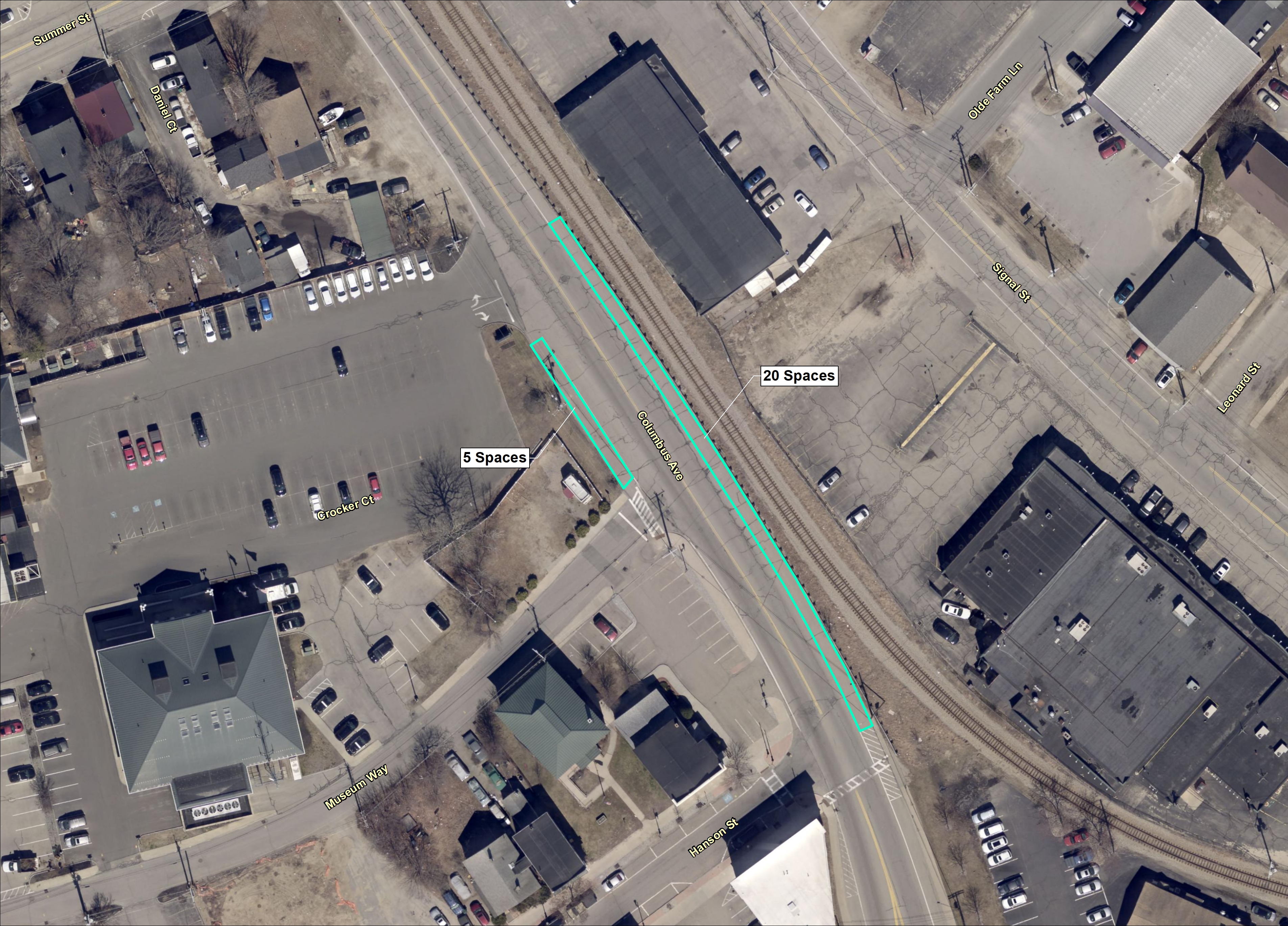 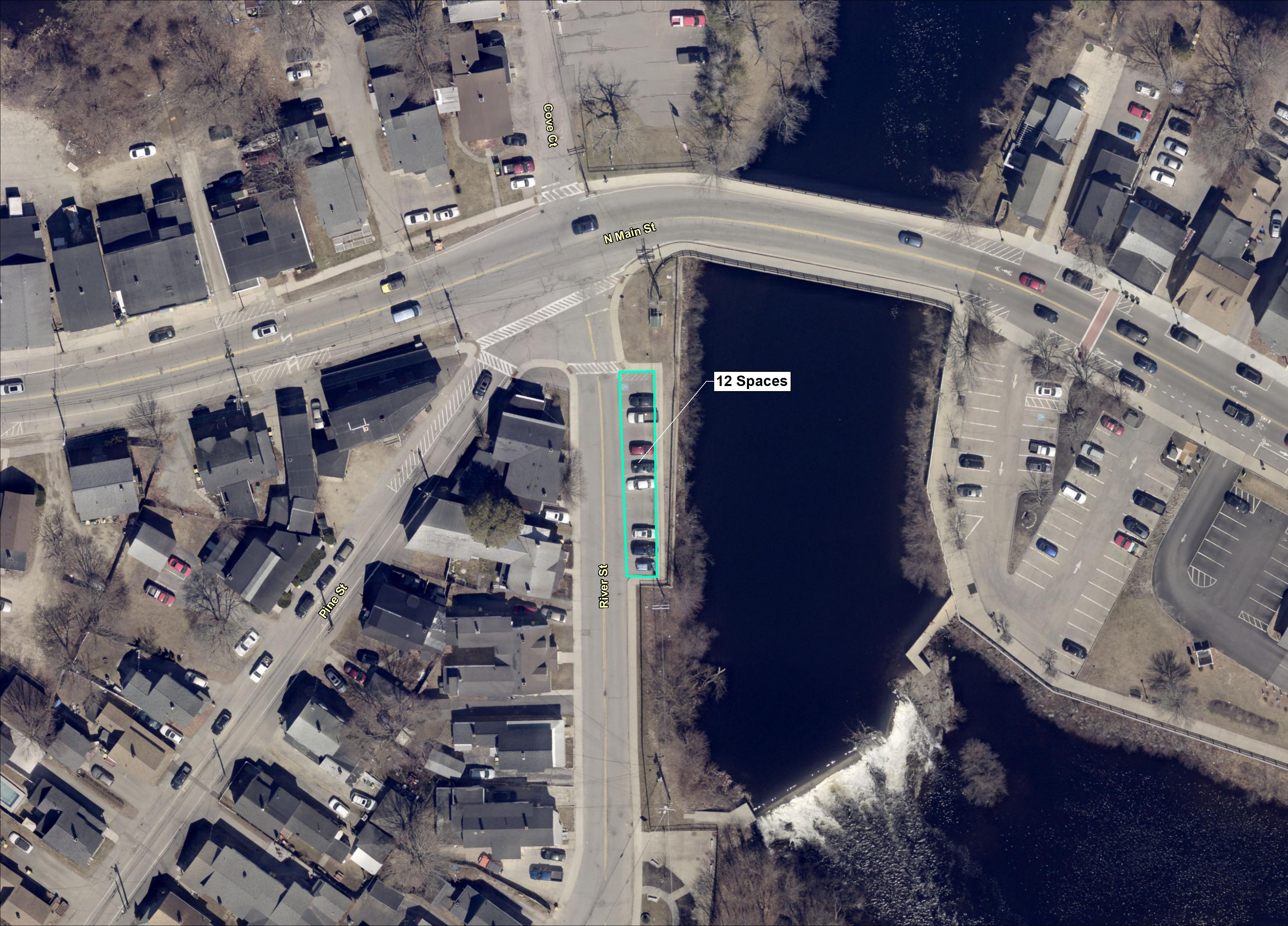 Wakefield St. 
8 spaces

River St.
12 spaces
Columbus Ave./ Hanson St.
25 spaces (est.)
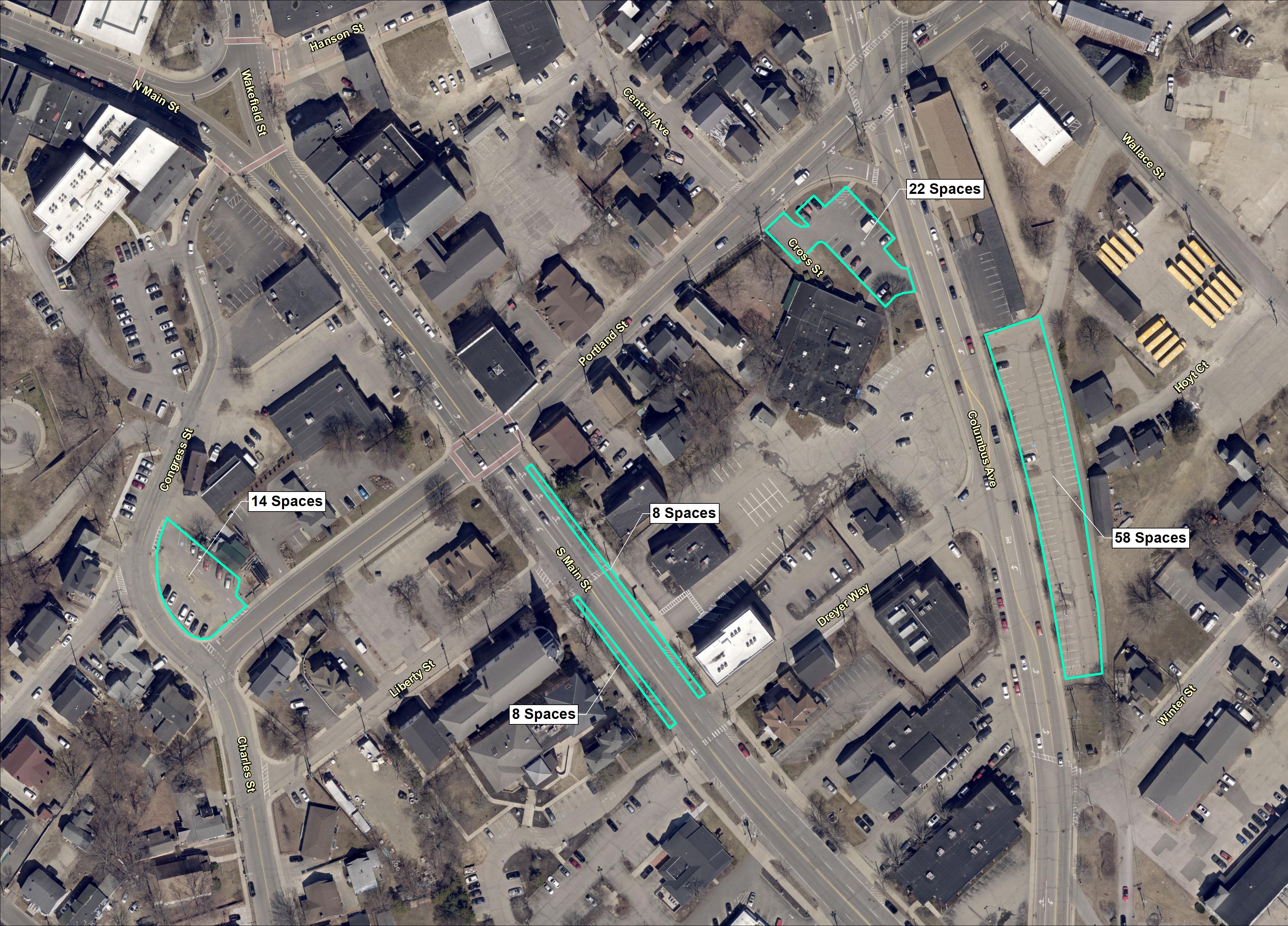 Portland St. / Columbus
22 spaces



Columbus Ave. (B)
58 spaces





Congress St.
14 Spaces

South Main St. 
16 Spaces